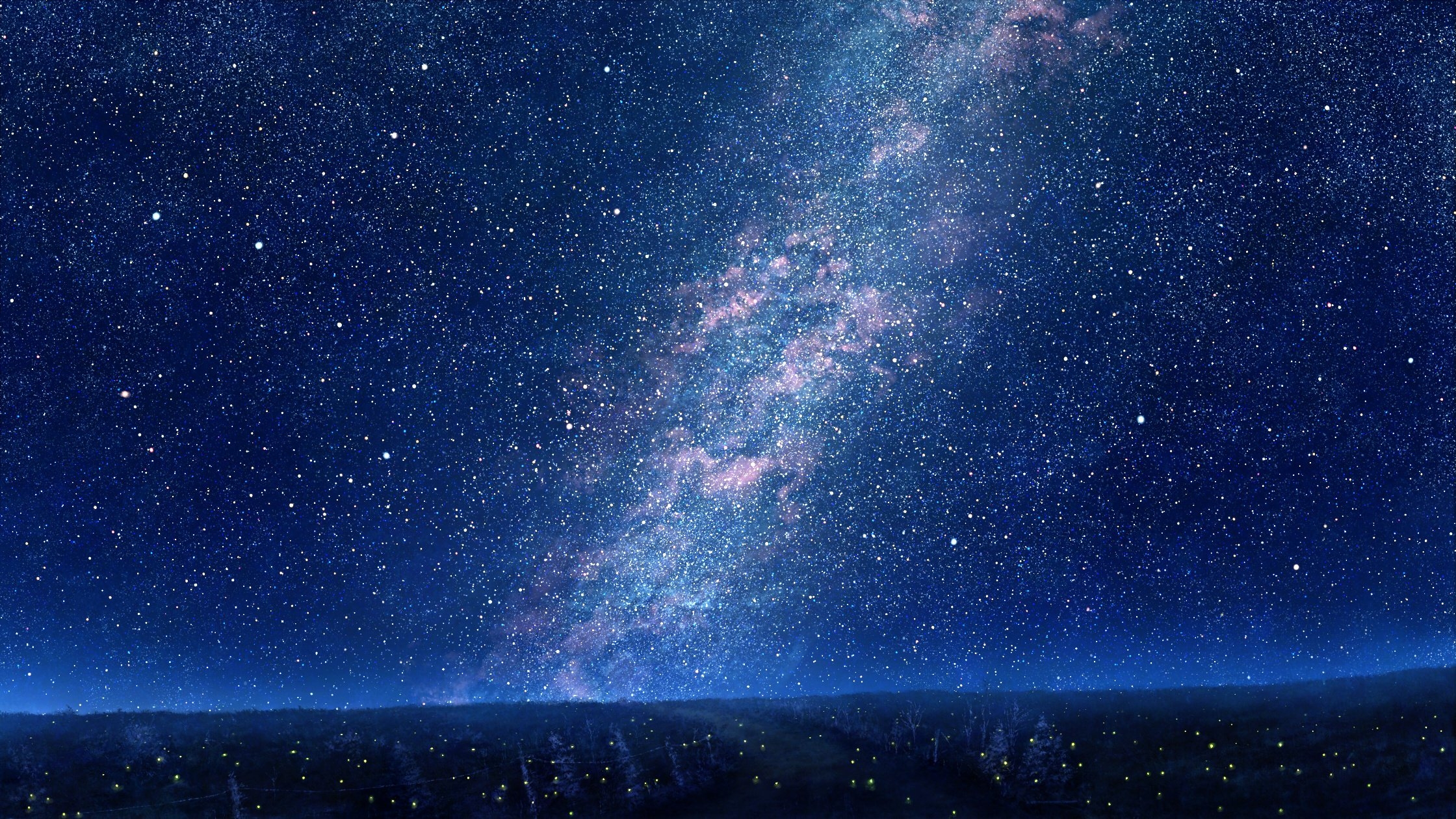 Slides To accompany Peace Literacy Curriculum©️ The Constellation of Peace  Part 1: The Power of Ideals available at peaceliteracy.orgPrepared byPaul K. Chappell and Stephanie Clapes
peaceliteracy.org
[Speaker Notes: Image from Artist Unknown]
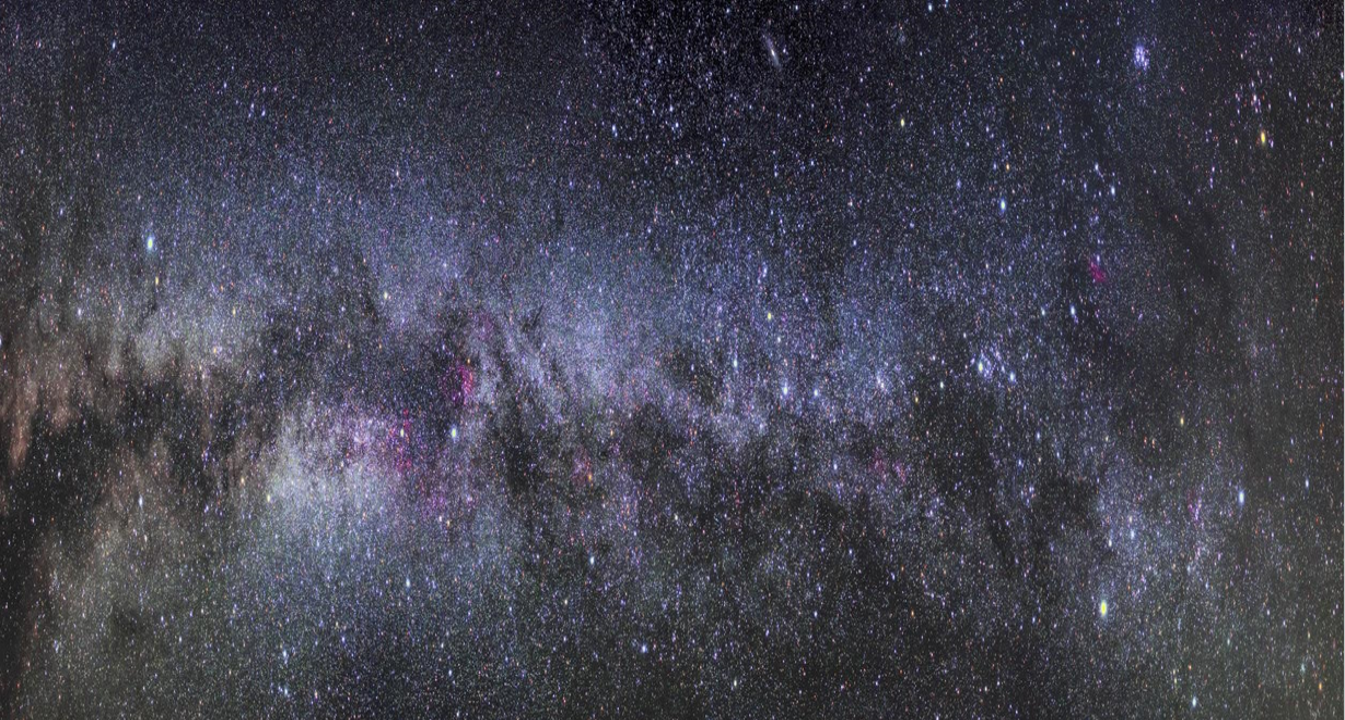 peaceliteracy.org
Part 1: The Power Of Ideals
[Speaker Notes: Image from Artist Unknown]
peaceliteracy.org
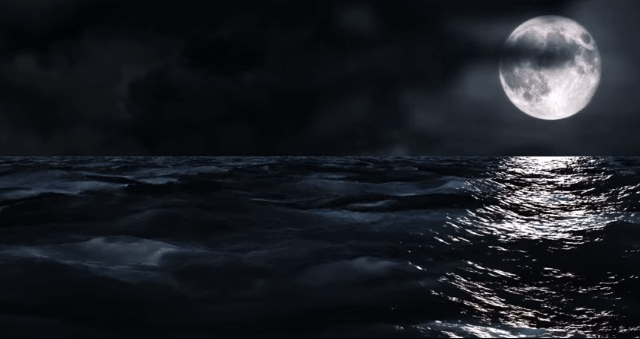 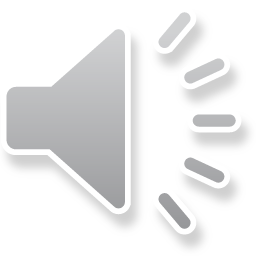 [Speaker Notes: GIF of https://www.youtube.com/watch?v=V15CP_9QzM0]
peaceliteracy.org
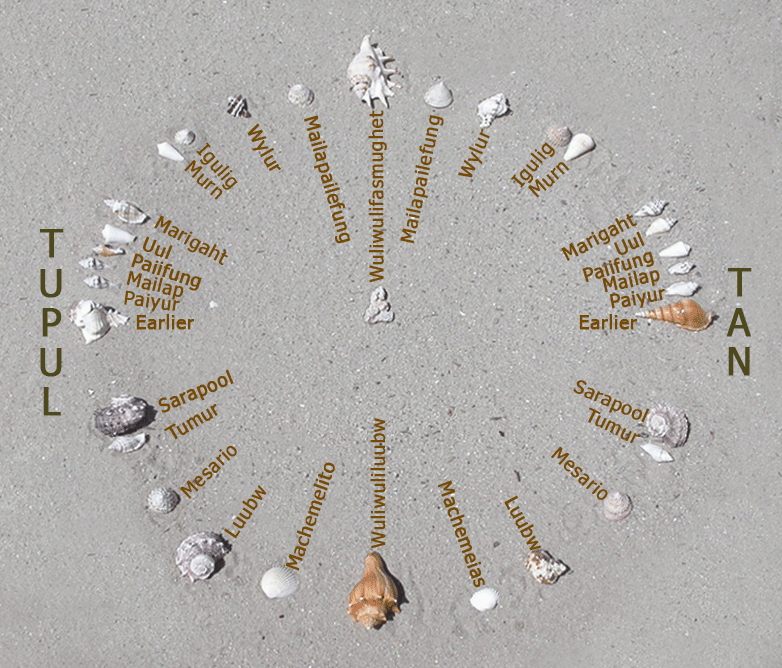 The indigenous peoples of oceania were some of the first known explorers to navigate across vast ocean distances Using the Stars to chart their course.
Star compass depicted with shells on sand, 
by contemporary Micronesian navigator Mau Piailug, written in Satawalese.
[Speaker Notes: Image on right from https://www.startalkradio.net/show/the-stars-that-guide-us-with-nainoa-thompson/
Image on left from https://www.ralspace.stfc.ac.uk/SiteAssets/001_CTM_Welcome_ASC2018.pdf]
peaceliteracy.org
Many years before European explorers sailed across the Atlantic Ocean, the Indigenous Peoples of Oceania journeyed in double-hulled canoes on the Pacific Ocean, crossing far greater distances, in far smaller craft.
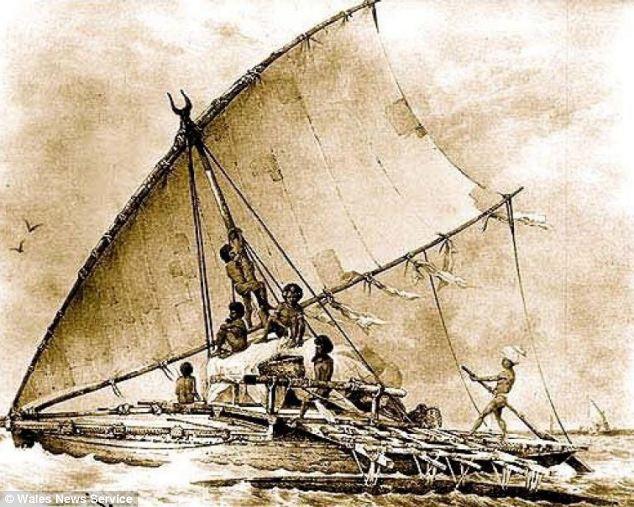 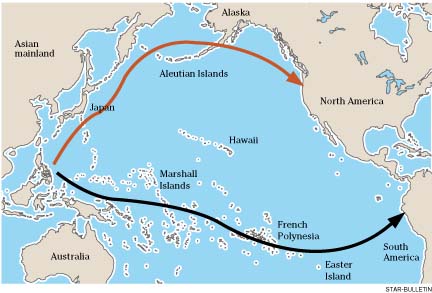 [Speaker Notes: Background image from https://www.ralspace.stfc.ac.uk/SiteAssets/001_CTM_Welcome_ASC2018.pdf
Image on left from https://yousense.info/686973746f7279/history-of-boats-and-ships-history-and-timelines.html
Image on right from https://www.timetoast.com/timelines/early-man-93f9f7c1-ac26-40d3-adc8-d1cd60dfacb5]
peaceliteracy.org
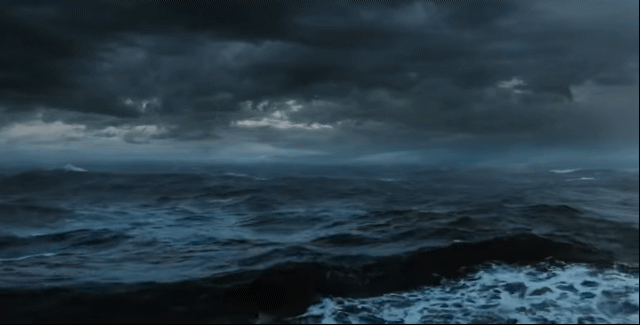 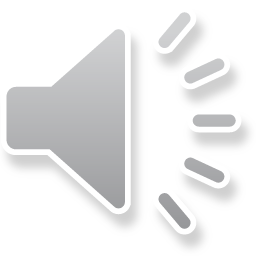 [Speaker Notes: GIF of https://www.youtube.com/watch?v=AsD5u6k6dKI]
https://www.youtube.com/watch?v=YyUZpmVidCQ
peaceliteracy.org
The Guiding North Star
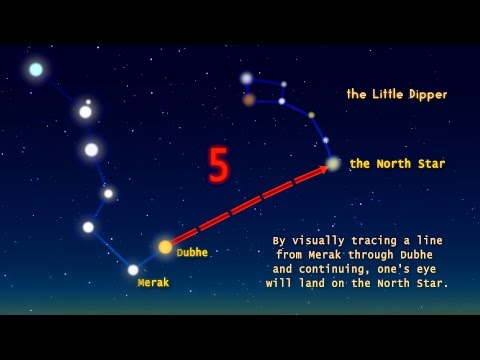 peaceliteracy.org
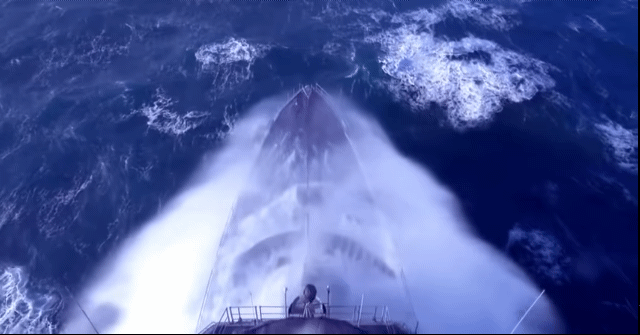 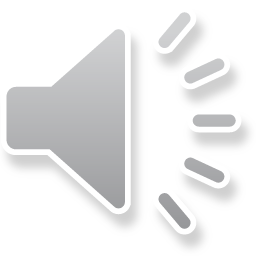 [Speaker Notes: GIF of https://www.youtube.com/watch?v=sDgeYfSZdL4]
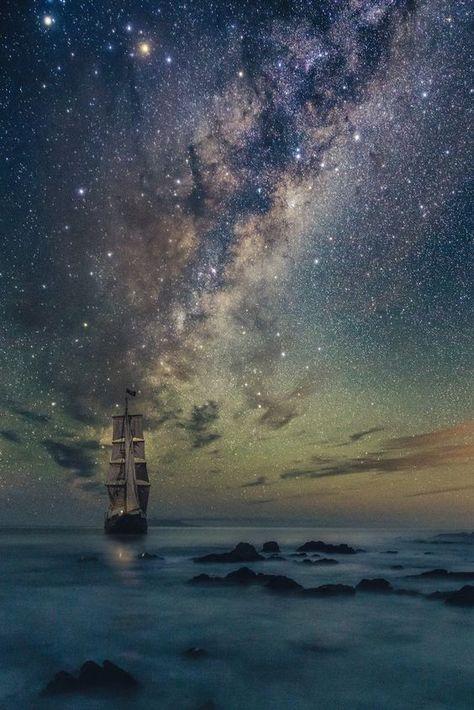 peaceliteracy.org
Our society is changing. We have never before had the kinds of technologies that humanity is now inventing and beginning to use in everyday life. 
 
These new technologies are uncharted waters that no human being before has ever had to navigate. We can and must prepare ourselves to navigate well.

Navigating well allows us to keep moving toward more fulfillment in our lives, greater competency in our humanity, and a more peaceful and just world.
[Speaker Notes: Image from Artist Unknown]
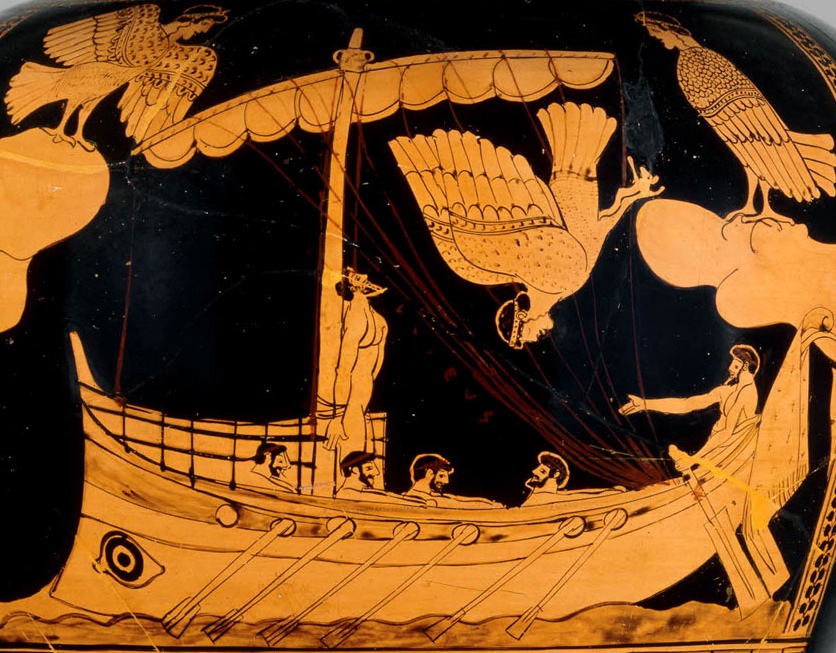 peaceliteracy.org
Ancient Greek Ship from the Odyssey circa 11th Century BCE
[Speaker Notes: Image from https://www.britishmuseum.org/research/collection_online/collection_object_details.aspx?objectId=399666&partId=1&searchText=siren+painter&page=1]
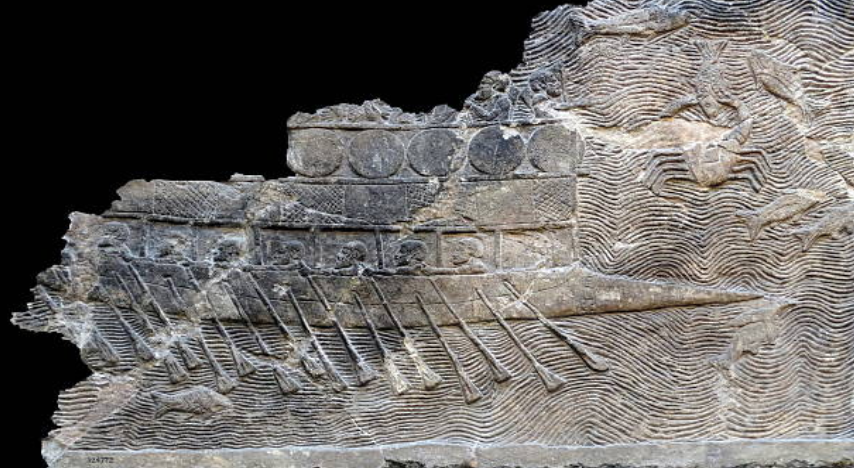 peaceliteracy.org
Ancient Phoenician Ship circa 8th Century BCE
[Speaker Notes: Image from https://www.alamyimages.fr/photo-image-bas-relief-assyrien-hysteria-probablement-construit-et-occupe-par-les-pheniciens-employes-par-sancherib-cest-un-bireme-a.]
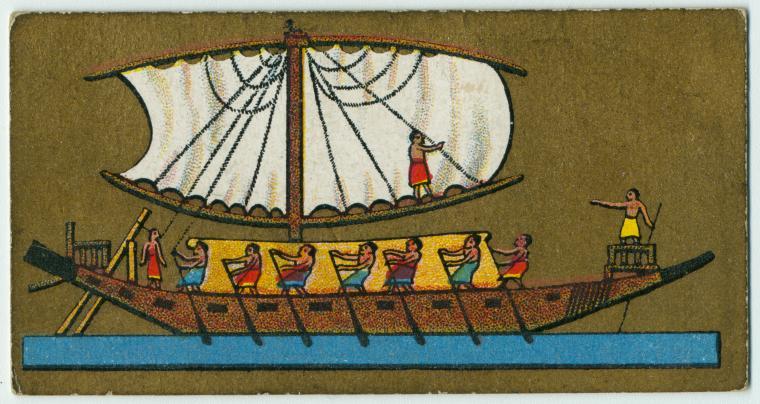 peaceliteracy.org
Ancient Egyptian Ship circa 6th Century BCE
[Speaker Notes: Image from https://digitalcollections.nypl.org/items/510d47da-98c1-a3d9-e040-e00a18064a99]
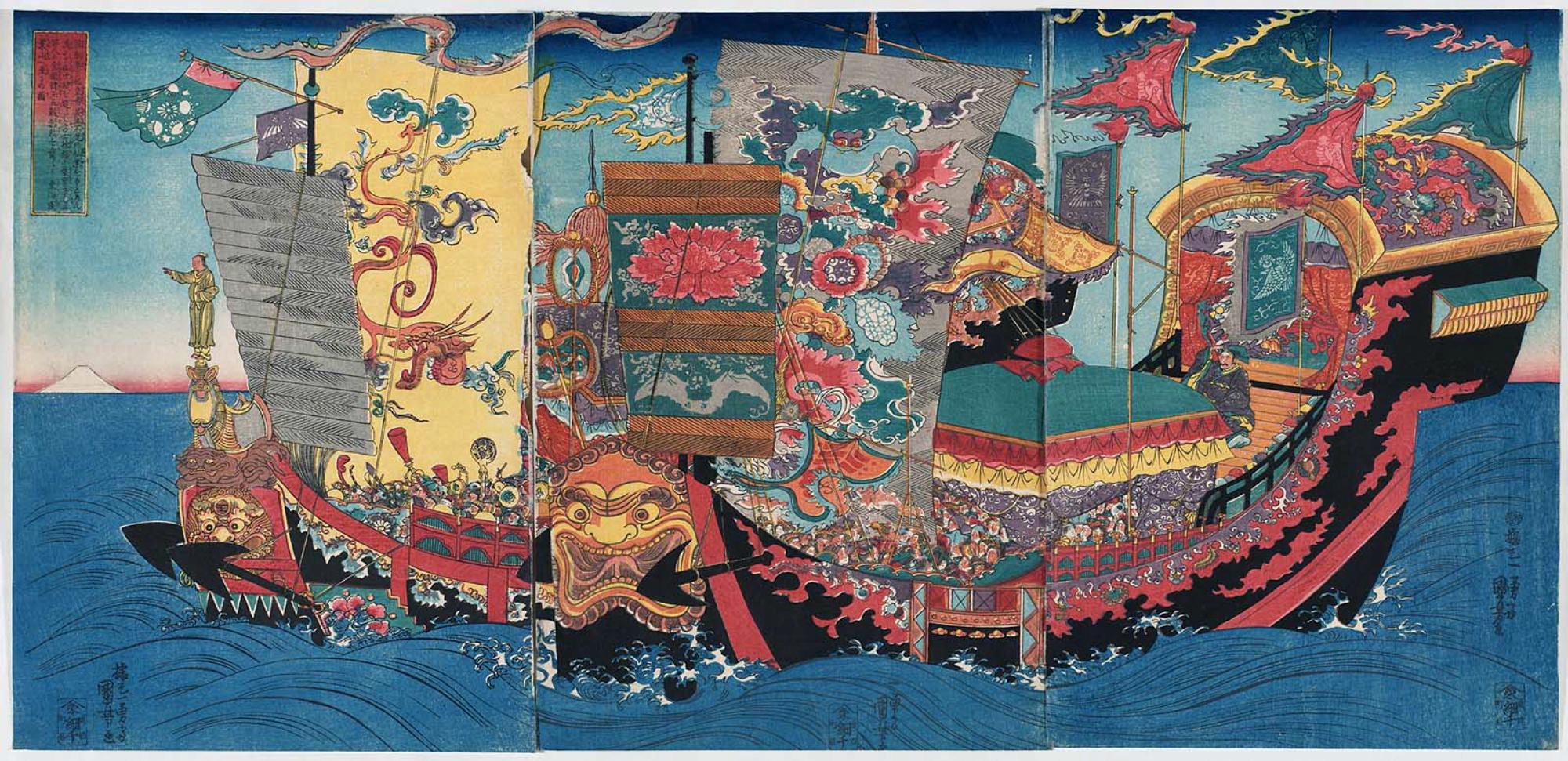 peaceliteracy.org
Ancient Ships of first Chinese Emperor Qin Shi Huangcirca 3rd Century BCE
[Speaker Notes: Image from https://www.bbc.com/mundo/vert-cul-39635995]
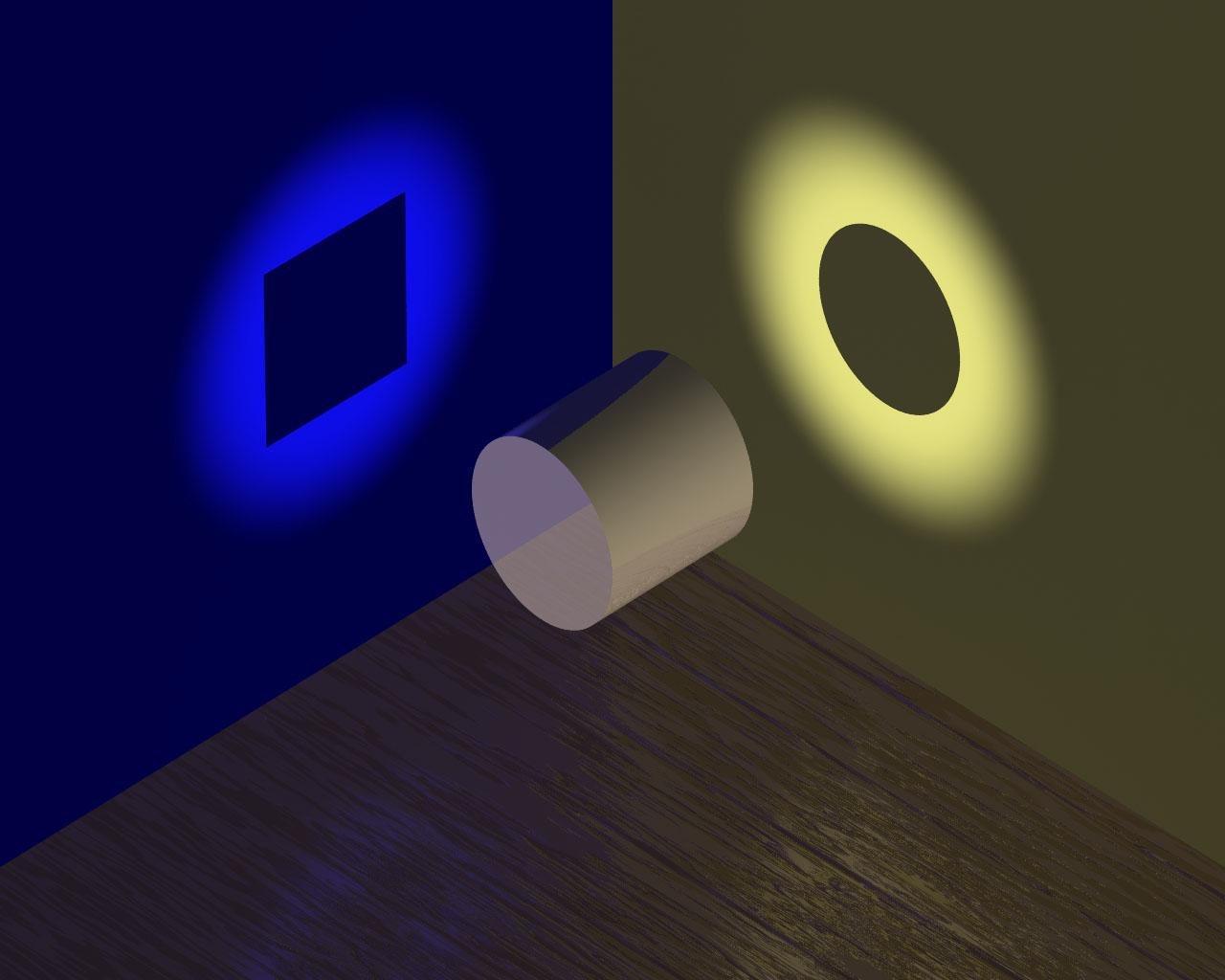 peaceliteracy.org
Multiple metaphors show us ideas from different angles.
[Speaker Notes: Image on right from http://www.scientificskeptic.com/tag/truth-claims/]
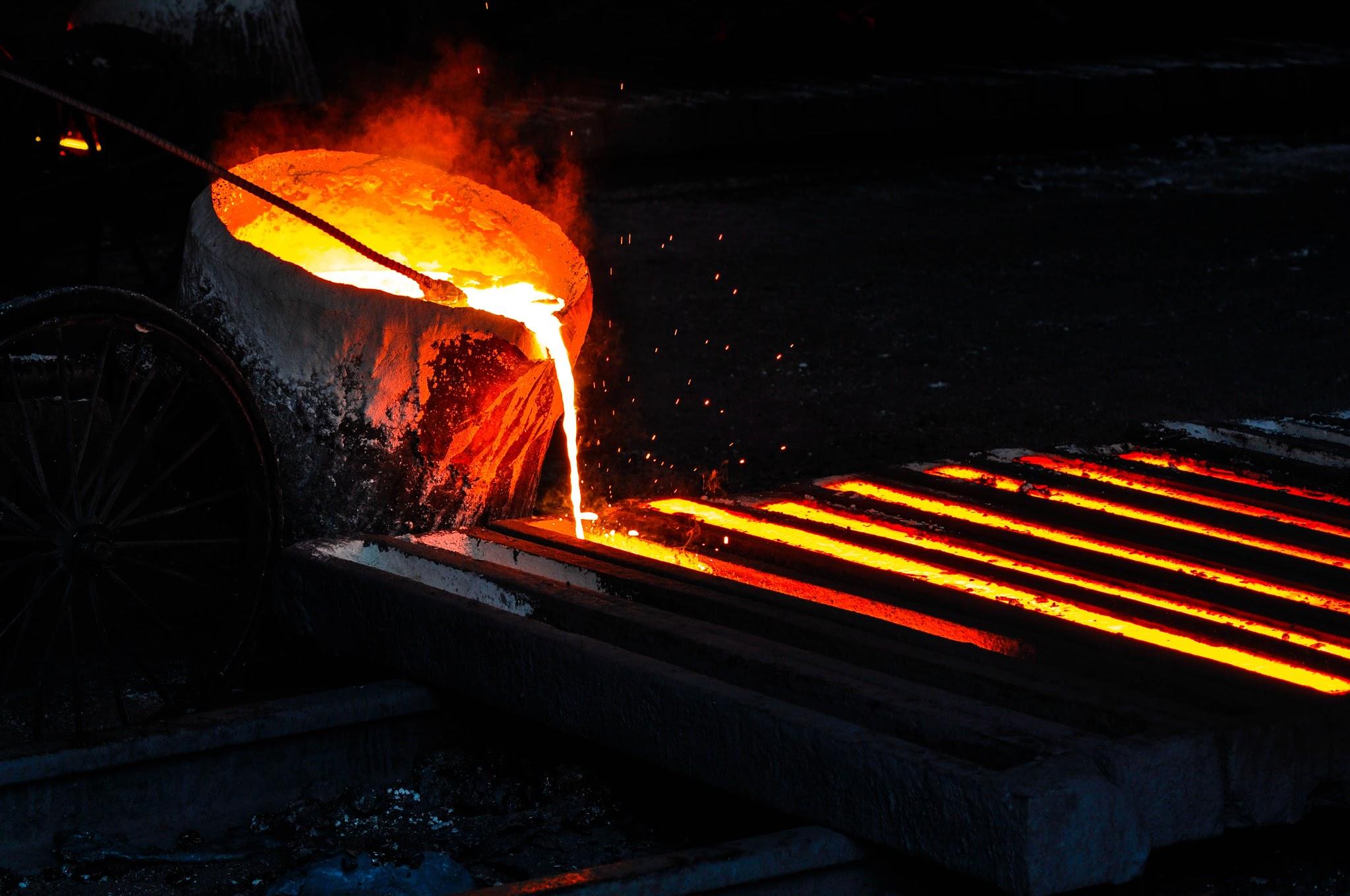 peaceliteracy.org
“[We must transform] the soft iron of youthful idealism…
into the steel of adult idealism which will never be lost.” - Albert Schweitzer, Nobel Peace Prize Laureate
[Speaker Notes: Image from http://whatisengineering.com/topic/metallurgical-engineering/]
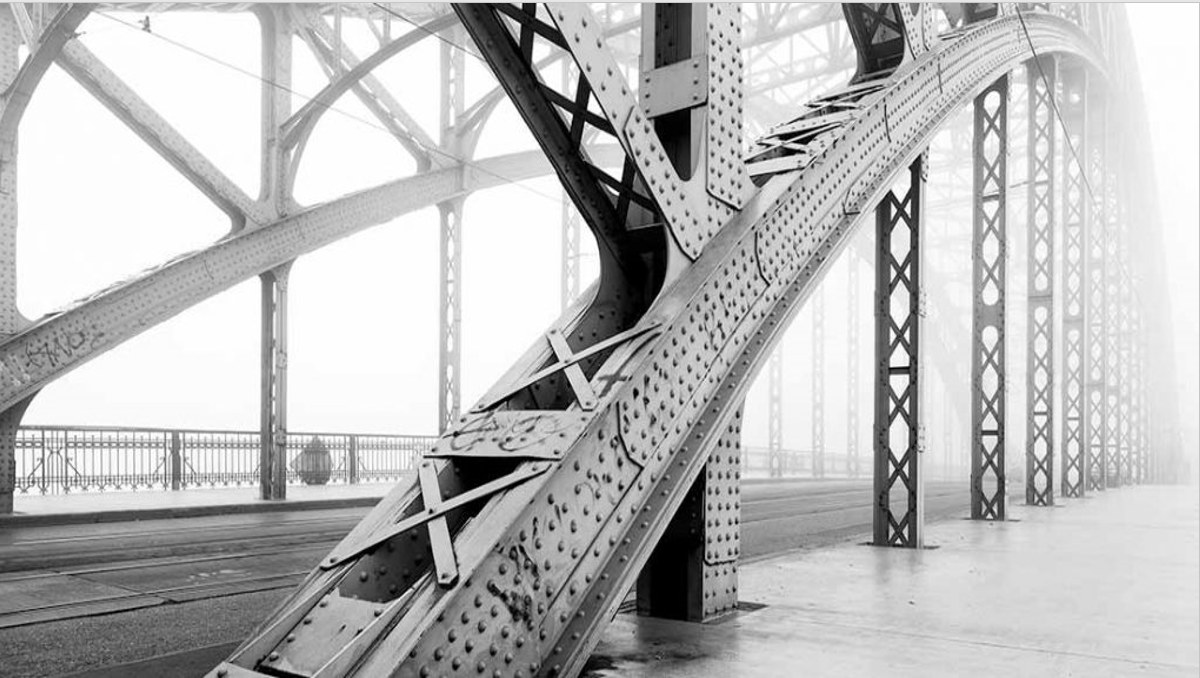 peaceliteracy.org
“Steel is an ideal material for bridges. It is an essential part of modern bridges because it is strong, can flex without fracturing, and has a long life, even in the harshest conditions.”-metallurgist Satyendra Kumar Sarna
[Speaker Notes: Image from Artist Unknown]
peaceliteracy.org
“[Ideals] are your rallying points: to build courage when courage seems to fail; to regain faith when there seems to be little cause for faith; to create hope when hope becomes forlorn . . . these are some of the things they do. They build your basic character… they make you strong enough to know when you are weak, and brave enough to face yourself when you are afraid . . . they teach you to be proud and unbending in honest failure, but humble and gentle in success; not to substitute words for action; not to seek the path of comfort, but to face the stress and spur of difficulty and challenge; to learn to stand up in the storm, but to have compassion on those who fall; to master yourself before you seek to master others; to have a heart that is clean, a goal that is high; to learn to laugh, yet never forget how to weep; to reach into the future, yet never neglect the past; to be serious, yet never take yourself too seriously; to be modest so that you will remember the simplicity of true greatness, the open mind of true wisdom.”
- General Douglas MacArthur
[Speaker Notes: Background image from https://www.ralspace.stfc.ac.uk/SiteAssets/001_CTM_Welcome_ASC2018.pdf]
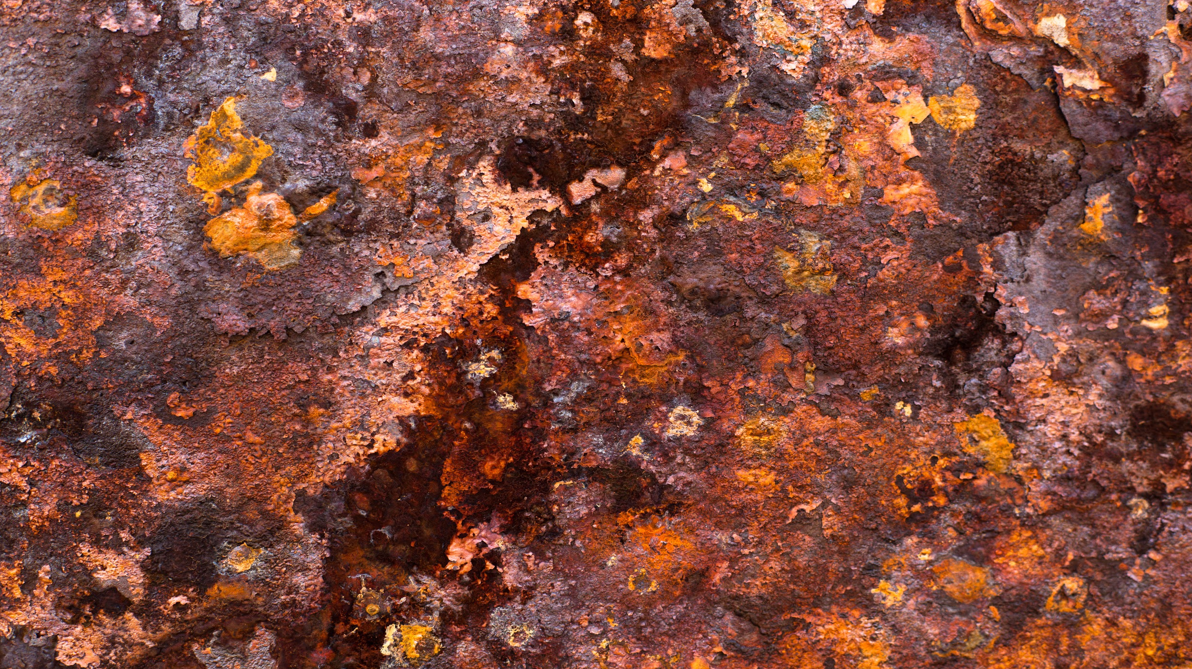 peaceliteracy.org
IF YOU DON’T DEVELOP YOUR IDEALS,THEY DON’T JUST STAY NEUTRAL.  THEY CAN RUST.  THIS RUST CAN TAKE THE FORM OF CYNICISM, DISILLUSIONMENT, AND BITTERNESS.
[Speaker Notes: Background image from https://zientziakaiera.eus/2015/07/25/ezjakintasunaren-kartografia-75/]
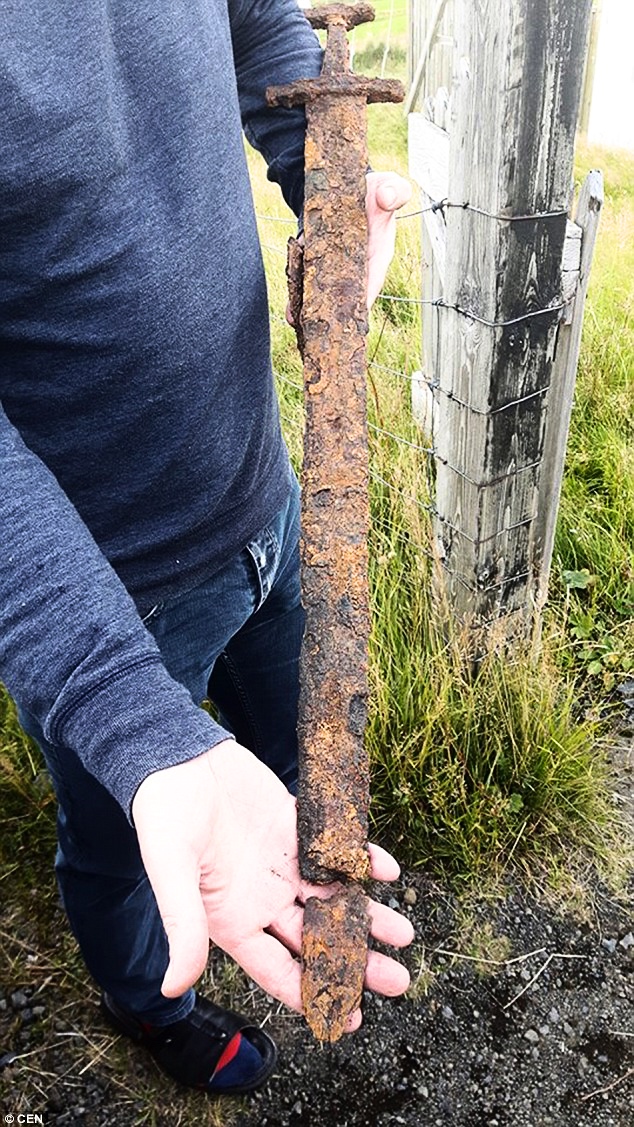 peaceliteracy.org
How useful would this sword be?
[Speaker Notes: Image from https://www.dailymail.co.uk/sciencetech/article-3777609/Did-Viking-sword-belong-Icelander-1-000-year-old-weapon-unearthed-geese-hunters.html]
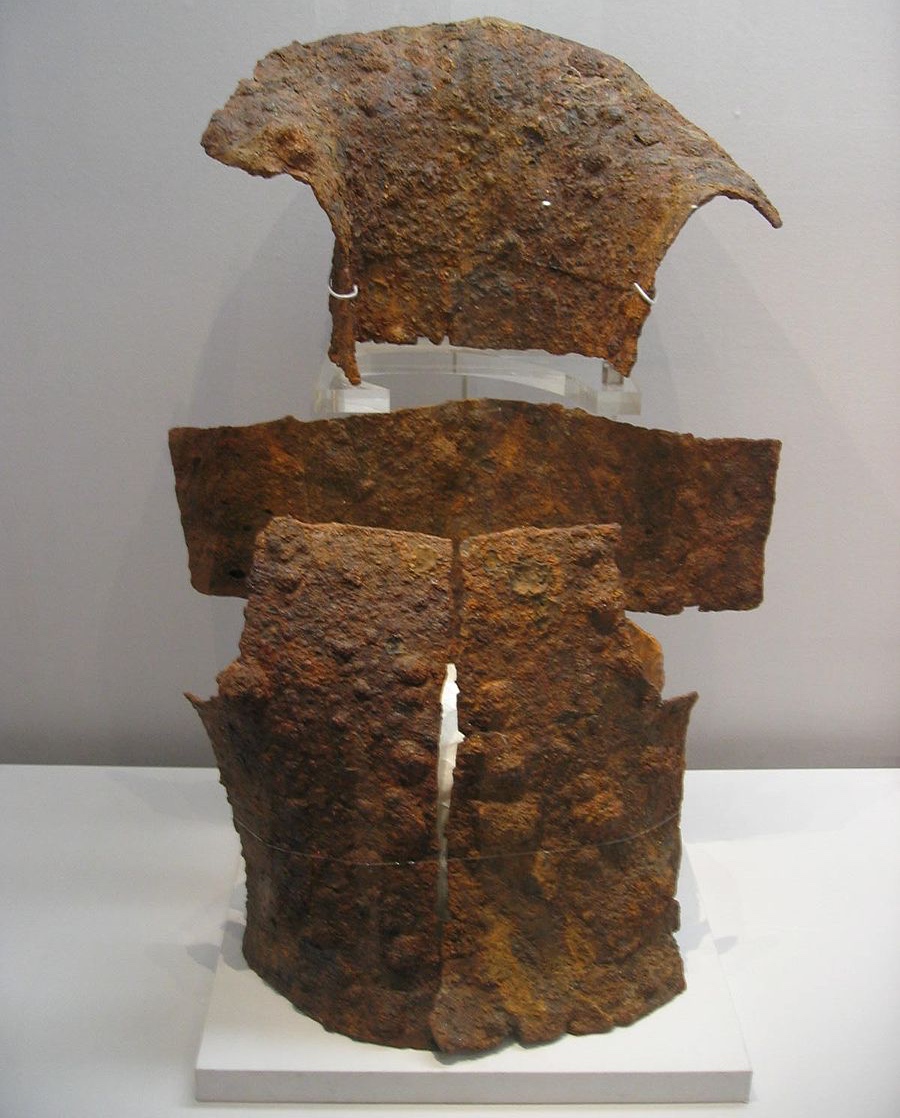 peaceliteracy.org
Would you feel safe with this Armor?
[Speaker Notes: Image from https://commons.wikimedia.org/wiki/File:Korea-Silla-Iron.armor-01.jpg]
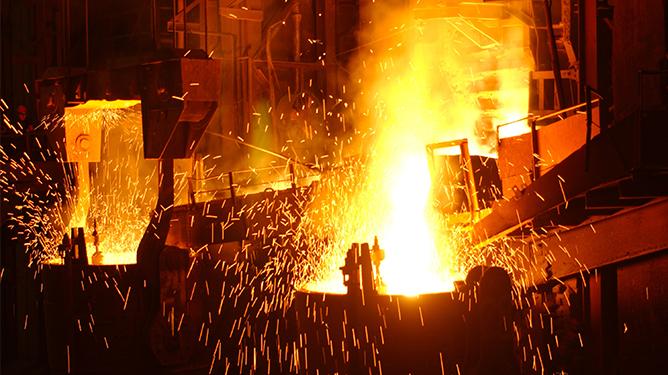 peaceliteracy.org
FORGES USE TIME, FIRE, AND THE RIGHT INGREDIENTS TO TRANSFORM SOFT IRON INTO STAINLESS STEEL.
[Speaker Notes: Image from Artist Unknown]
peaceliteracy.org
In the forge of life we develop the best of our humanity.
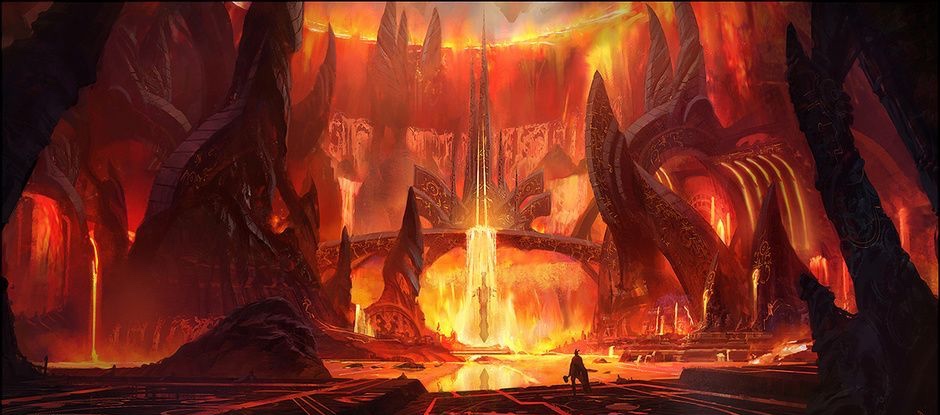 [Speaker Notes: Photo Credit (Concept Art for Thor: God of Thunder video game from Scribble Pad Studios and Sega). https://kotaku.com/the-mighty-thor-faces-his-deadliest-foe-yet-5591803
Part 3 of this unit, The Allegory of Video Games, will further frame video games within an educational context.]
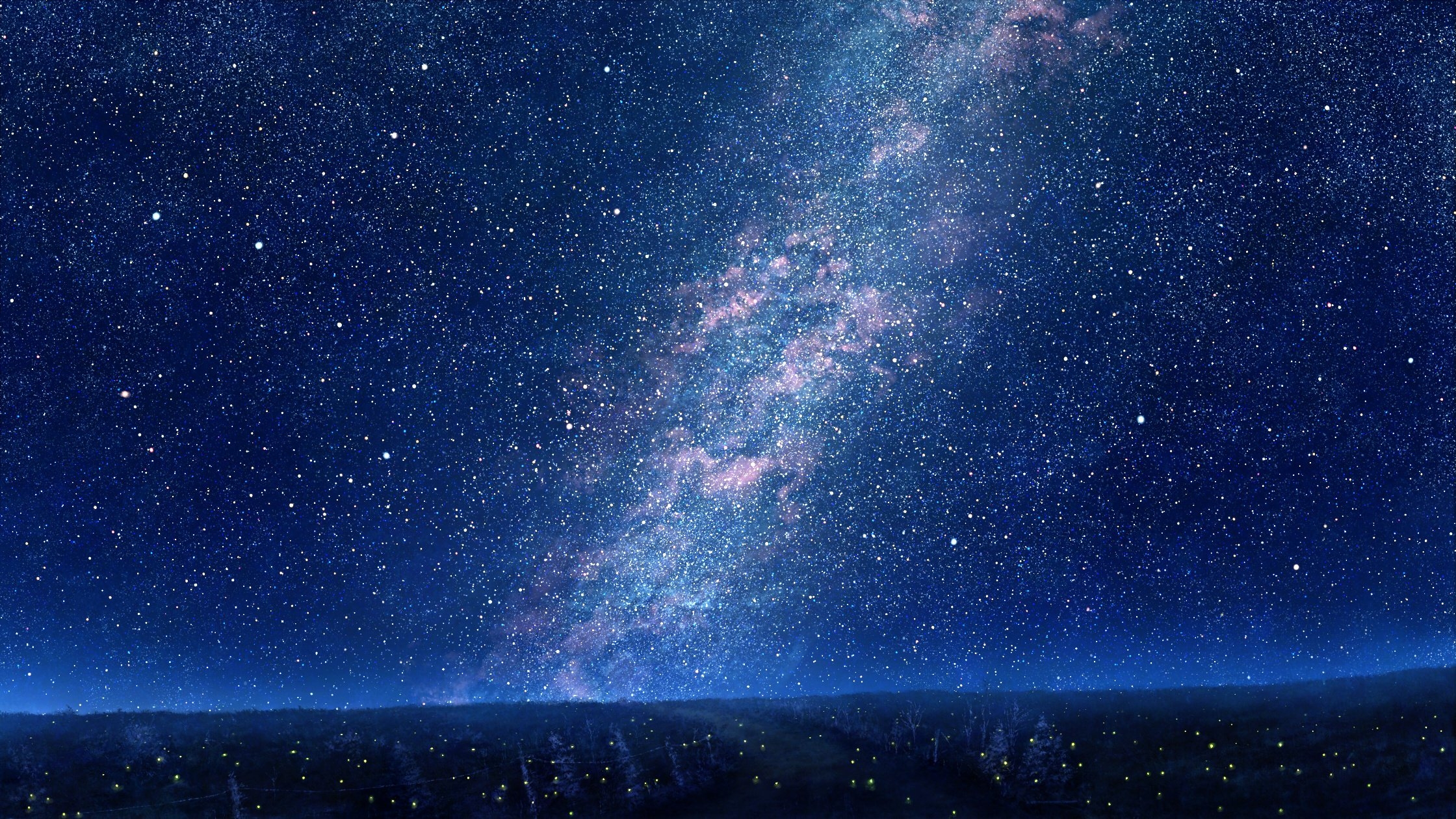 Peace Literacy Curriculum©️ The Constellation of Peace  You can find Slides To accompany The Next SectionPart 2: The Stars of Struggle, Training, Truth, and Strategyat peaceliteracy.orgFor more info contact Paul K. Chappell atpchappell@napf.org
peaceliteracy.org
[Speaker Notes: Image from Artist Unknown]